TASVİRE HURŞİT GÜNEŞ ORTAOKULU
SINAV KAYGISI
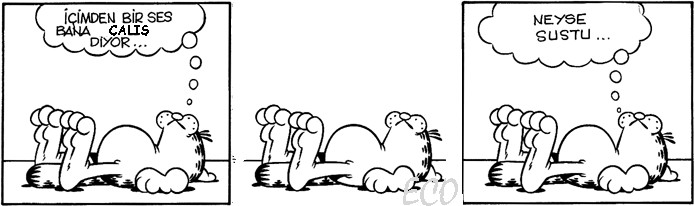 “Eğer fırtına çıkınca yolcular gemiyi terk etmiş olsalardı  kimse okyanusu geçemezdi”
Hayatta bir şeyleri başarmak istiyorsak sabretmemiz gerekir. Hedeflerimize ulaşmak yolunda her ne olursa olsun yürümeliyiz. Bu bizi daima güçlü tutar. Hayatta sabrederek ulaştığımız şeylerin değerini çok daha iyi biliriz. Bunun yanı sıra hiçbir zorluk çıkmadan elde ettiklerimizin değeri bizim için bir süre sonra kaybolur ya da diğerleri kadar önem taşımaz.
FABL

Ulu bir kavak ağacının yanında bir kabak filizi boy göstermiş. Bahar ilerledikçe bitki kavak ağacına sarılarak yükselmeye başlamış. Yağmurların ve güneşin etkisiyle müthiş hızla büyümüş ve neredeyse kavak ağacıyla aynı boya gelmiş.
Bir gün dayanamayıp kavağa şöyle sormuş: "Sen kaç ayda bu hale geldin?"
"On yılda." demiş kavak.
"On yılda mı?" diye gülmüş ve çiçeklerini sallamış kabak.
"Ben neredeyse iki ayda seninle aynı boya geldim bak!"
"Doğru." demiş ağaç. "Doğru."
Günler günleri kovalamış ve sonbaharın ilk rüzgârları başladığında kabak önce üşümeye, sonra yapraklarını düşürmeye, soğuklar arttıkça da aşağıya doğru inmeye başlamış. Sormuş endişeyle kavağa: "Neler oluyor bana?"
"Ölüyorsun." demiş kavak.
"Niçin?"
"Benim on yılda geldiğim yere iki ayda gelmeye çalıştığın için."
Sabır vazgeçmemeyi de gerektirir.
Eğer fırtına çıkınca yolcular gemiyi terk etmiş olsalardı, kimse okyanusu geçemezdi, bunu unutmayın. Vazgeçmezseniz, en güçlü fırtına bile sizi yerinizden oynatamaz. Vazgeçmezseniz, karşınıza çıkan tüm engeller size çarpar ve döner.
KAYGI NEDİR?
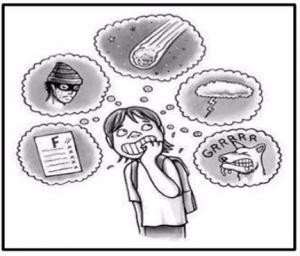 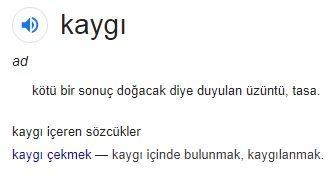 KAYGI VS KORKU
Korku, gerçek bir tehlike  anında ortaya çıkar.

Azgın ve vahşi bir köpek  bizi kovalarsa korku  hissederiz	ve korkmamız  için “somut”	bir nedenimiz  vardır.
Kaygı, ise “sandığımız” bir  tehdit karşısında hissedilir.

Baş etme yeteneğini aşan ya  da zorlayan bir durum  algılandığında ortaya çıkan  bir tepkidir.
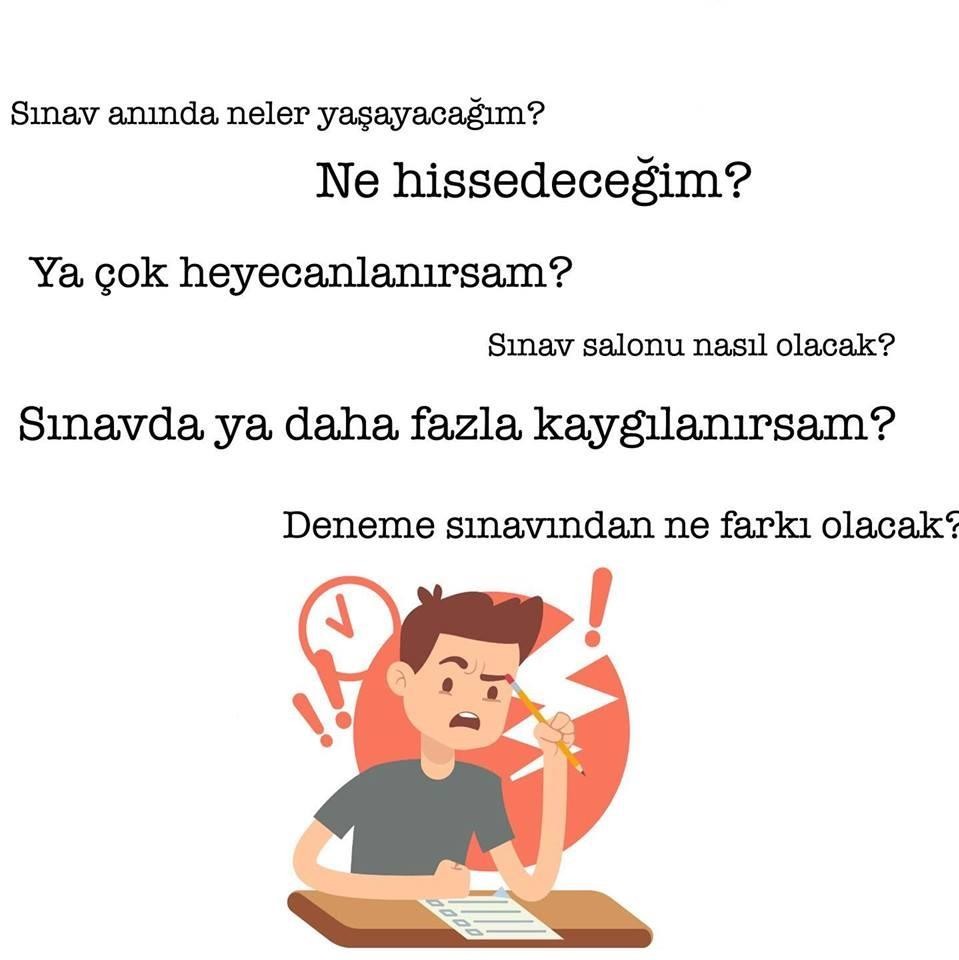 SINAV 	 KAYGISI
Sınav kaygısı, sınav öncesinde öğrenilen bilginin, sınav  sırasında etkili bir biçimde kullanılmasına engel olan ve  başarının düşmesine yol açan yoğun kaygıdır.

Kaygının özel bir türüdür ve ötekilerin bireyi
değerlendirme ortamlarında belirginleşir. LGS gibi…
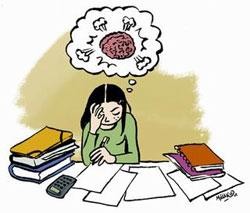 “KAYGI”

GEREKLİ MİDİR?
KAYGI DÜZEYİ - BAŞARI DURUMU
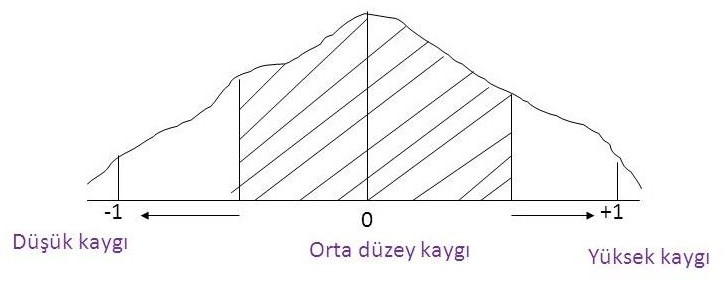 YARATTIĞI
MOTİVASYON, İSTEK,  KARAR ALMA,  ALINAN KARAR  DOĞRULTUSUNDA  HAREKETE GEÇMEYİ  SAĞLAYARAK  BİREYİN  PERFORMANSINI  ARTTIRIR.
MOTİVASYON VE  İSTEK
OLUŞMADIĞINDAN  SONUÇLAR  OLUMSUZDUR.
KAYGIYA YENİK  DÜŞEN BİREY  POTANSİYELİNİ  TÜMÜYLE  KULLANAMAZ,  İSTENEN  PERFORMANSI  GÖSTEREMEZ
KAYGI DOĞAL BİR DUYGUDUR.
AZI KARAR ÇOĞU ZARARDIR.
Aşırı Kaygının Fizyolojik Belirtileri:
1.Hızlı kalp atışı,  2.Hızlı nefes alıp  verme,
3.Terleme,  4.Mide ağrısı,  5.Karın ağrısı,
6.Bağırsak bozukluğu,
7.Baş ağrısı,  8.Baş dönmesi,
9.Uyku bozukluğu,  10.Yorgunluk,
Yeme bozuklukları,
Yoğunlaşma  bozukluğu.
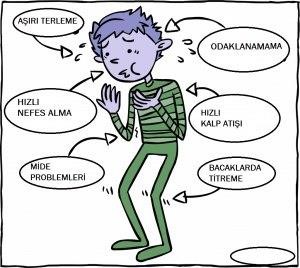 Sınav Kaygısının Duygusal Belirtileri:
9.Ümitsizlik,  10.Hayal kırıklığı,  11.Tedirginlik,  12.Mutsuzluk,  13.Endişe,
1.Huzursuzluk,  2.Güvensizlik,  3.Çaresizlik,  4.Öfke,
5.Korku,
6.Gerçeklik duygusunun kaybı. 14.Kontrolü kaybetme
korkusu
Telaş, şaşkınlık, organize  olamama,
Ortamdan uzaklaşmak
isteme,
ENDİŞE + YOĞUN DUYGULANIM =  SINAV KAYGISI
ENDİŞE	YOĞUN DUYGULANIM
(Kaygının sebep olduğu
fizyolojik belirtilerdir.)
Sınav sonucuna ilişkin;
-Olumsuz düşünce (Bu sınavda
başarılı olamayacağım…)
-Olumsuz inanç (Bu sınav  sonunda her şey berbat olacak,
sınıfta herkes benden daha zeki…)
-Olumsuz beklentiler (Zayıf
alırsam notlarımı bir daha asla  düzeltemem, Annemin-babamın  yüzüne nasıl bakarım…)
1-Sınav günü ve öncesi görülen  belirtiler:
Uykusuzluk, çarpıntı, sinirlilik, karamsarlık, kabus  görme, korku, terleme, baş ve karın ağrısı, solunum  güçlüğü, iştahsızlık, mide bulantısı, bitkinlik, durgunluk,  kötü not alma endişeleri…
2-Sınav için sınıfta beklerken	görülen belirtiler:

Ellerde terleme, hızlı kalp atışı, baş yada karın  ağrısı, gerginlik, sabırsızlık, el titremesi, bütün  bildiklerini unutma korkusu, kendine güvende  azalma…
3-Sınav başladıktan sonra görülen belirtiler:
Dikkati toplamakta, sınava başlamakta ve soruları  anlamakta güçlük çekme, bilinen bir soruda hata yapma  korkusuna bağlı heyecan, kötü not alma beklentisi, öfke,  düşünememe, sürenin yetmeyeceğine ve sınavın kötü  gideceğine inanma, zor gelen sorularda paniğe kapılma,  gibi bazı fizyolojik belirtilerdir.
Şunu Unutmayın ki ;

Bu tepkiler herkeste farklı ortaya çıkar ve her insan bu  sorunu farklı şekilde ortaya koyar.
Sınav sırasında bir boşluk yaşıyor,
Tüm bildiklerinizi unuttuğunuzu hissediyor,
Kendinizde bazı fiziksel değişimleri fark  ediyor,
Sınavdan sonra, serbest bir ortamda ve rahatlamış olduğunuzda sınav  sorularını cevaplayabiliyor ve gerçek performansınıza bu sebeple
ulaşamadığınıza inanıyorsanız
SINAV KAYGISI YAŞIYORSUNUZ.
Sınav kaygısı yüksek olduğunda;
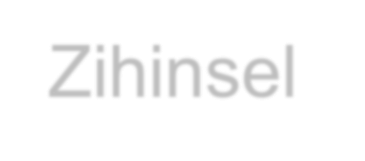 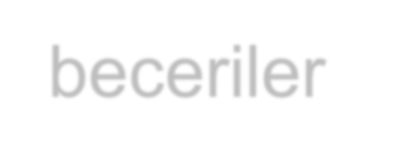 Öğrenilen bilgiler  transfer edilemez,
Okuduğunu anlama ve  düşünceleri organize  etmede zorluk yaşanır,
Dikkatte bir daralma ve  azalma olur; dikkat,  sınavın içeriğine değil,  sınavın kendisine ve  buna bağlı olarak  yaşananlara odaklanır,
Zihinsel beceriler  zayıflar; bilgilerin  hatırlanması  zorlaşır,
Enerji gereksiz  yere tükenir
Fiziksel  rahatsızlıklar ortaya  çıkar
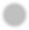 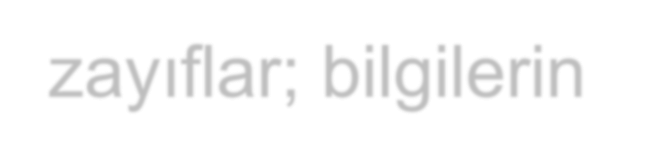 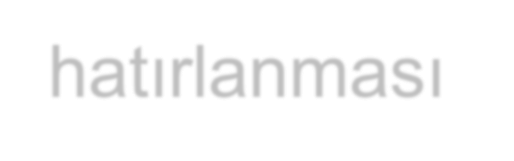 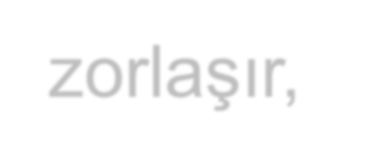 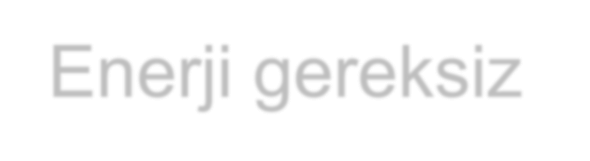 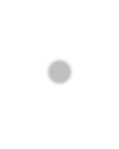 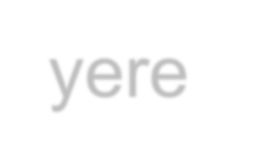 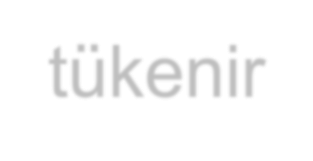 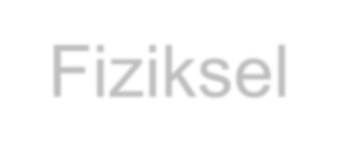 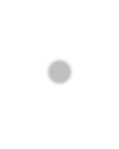 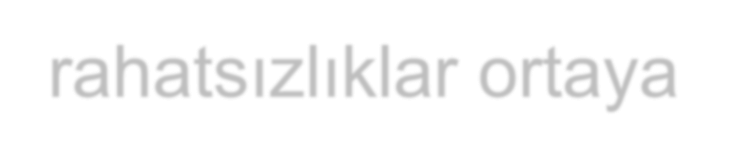 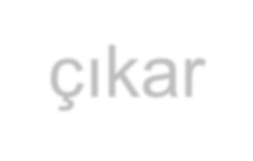 Sınavın yapısıyla ilgili her şeyi biliyor musun?
Sınava girebilmek için gerekli işlemleri tamamladın mı?
Sınavda kullanacağın evrak ve araç - gereç hazır mı?

Sınava gireceğin yeri biliyor musun?
Sınav kitapçığını yada soru kağıdını tanıyor musun?

Hangi derslerden yada bölümlerden kaç soru geldiğini biliyor musun?
Soruların içeriği ve niteliği hakkında bilgi sahibi oldun mu?
Sınavda soru çözmeye hangi dersten yada konudan	başlayacaksın?
Soruların seviyesi ne olacak?
(Önemli olan alacağın puan değil, sıralamadaki yerindir.)
Hangi konulardan sorular sorulacak?  Ya çalışmadığım yerlerden soru gelirse.
Kendine güveniyor musun?
NEDEN KAYGILANIRIZ?
NEDEN KAYGILANIRIZ?
Sınava Gereğinden Farklı Anlamlar Yüklemek
Sınava Yeterince Hazırlanamama Ve Ya Kötü Çalışma Alışkanlıkları
Başarısız Olma Korkusu
Mükemmeliyetçi Kişilik Yapısı
Olumsuz Düşünce Biçimleri
Öğrencinin Ulaşamayacağı Hedef Belirlemesi
Ailenin Ve Çevrenin Beklentilerinin Yüksek Olması
Ailenin Öğrenciyi Başkalarıyla Kıyaslaması
Görev ve sorumlulukları erteleme eğilimi,
Başarısız olma korkusu,
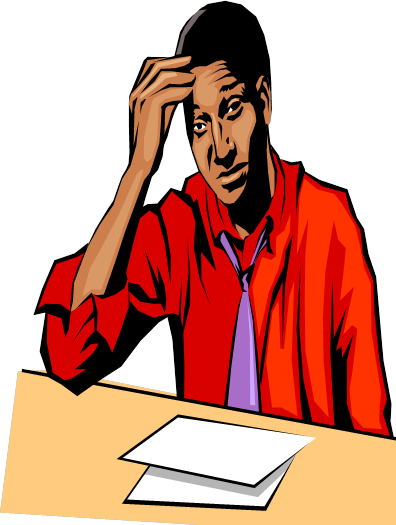 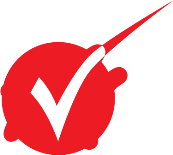 SINAV KAYGISIYLA BAŞA ÇIKABİLMEK  İÇİN;
1-HEDEFLERİNİZİ BELİRLEYİN

2- HAZIRLIK YAPIN

3-DÜZENLİ UYKU

4-BESLENMENİZE DİKKAT EDİN

5- SPOR YAPIN
6- OLUMLU DÜŞÜNÜN

7-NEFES DENETİMİ YAPIN

8-HAYAL GÜCÜNÜZÜ OLUMLU
KULLANIN

9-GEVŞEME TEKNİKLERİNİ  ÖĞRENİN
HEDEF BELİRLEMEK VE HAZIRLIK
Hedefleriniz açık, ulaşılabilir ve gerçekçi olmalı  Kendinize;
’10 yıl sonra nerede olmalıyım’
‘Nasıl bir gelecek istiyorum’
‘Şu an gösterdiğim çaba ve çalışma bunun için yeterli mi?’  gibi sorular yönelterek hedeflerinizi belirleyebilirsiniz.
Yol ne kadar uzun olursa olsun atılan ilk adımla sonuca ulaşılır.


Çalışma yöntemlerinizi gözden geçirin.

Acaba verimli çalışma yollarını biliyor ve kullanabiliyor
musunuz?
SINAV KAYGISINI ARTIRAN DÜŞÜNCELER
Sınava hazır değilim.
Sınav kötü geçecek.

Bu bilgiler çok gereksiz ve saçma. Nerede ve
ne zaman kullanacağım ki?
Sınava hazırlanmak için gerekli
zamanım yok ki.
Sınavlar niye yapılıyor, ne gerek var?
Çok fazla konu var, hangi birine
hazırlanabilirim ki?
Ben zaten bu konuları anlamıyorum.
Bu konuları anlayamıyorum, aptal
olmalıyım
Bu bilgiler gelecekte benim  işime yaramaz.
Biliyorum bu sınavda başarılı olamam.
YARARLI DÜŞÜNCELER
Yeterli zamanımın olmadığı doğru , ancak olan  zamanımı en etkili şekilde nasıl kullanabilirim?
Dünyanın sonu değil, telafisi var


Başarırsam hayatımın önemli bir dönüm noktasını  aşacağım. Başarısız olmam tembel ve beceriksiz  olduğumu göstermez. Daha fazla çalışmam gerektiği  anlamına gelir
Yapabildiğimin en iyisini yapmamın bana  ne yararı olabilir? Ne kaybederim?
Yapmam gereken nedir?


Tüm kaynakları çalışamasam bile , önemli  bölümlere öncelik vererek sınava  hazırlanabilirim, hiç olmazsa bu bölümlerden  puan kazanırım.
Sınavlara bir plan ve program dahilinde hazırlanmak,

Çalışmaları “asla” ertelememek,

Zamanı verimli kullanmak,

Beklentiyi gerçekçi tutmak,

Olumsuz duygu, düşünce ve davranışlardan kurtulmak,

Sınav kaygısını azaltmaya yardımcıdır.
EYVAH! KAYGILANDIM
Yoğun kaygı hissettiğinizde derin bir nefes alarak

“Sakin ol ve rahatla”, “ne var bu kadar heyecanlanacak?”,

“kaygılanma zamanı geçti, şimdi sınav zamanı” gibi  kendinizi rahatlatacak anahtar cümleleri tekrarlayın.
EYVAH! KAYGILANDIM
Kaygınız arttığında etrafınıza bakın ve dikkatinizi ortamdaki
başka noktalara yoğunlaştırın.

Sınıfta kaç çeşit eşya var?,

Duvarda asılı yazının kaç satırı var?,

Kaç kişi gözlük kullanıyor? vs, gibi.

Zihninizi o an meşgul edecek ve sizi sınavdan  uzaklaştıracak başka şeylerle ilgilenin.
EYVAH! KAYGILANDIM
Son hece ve harf ile başlayan başka kelimeler türetme,
kelimeleri alfabetik sıraya dizme,
zihinden çarpma-bölme işlemi yapma gibi
zihin oyunları da bu tür durumlarda kullanılabilir.
EYVAH! KAYGILANDIM
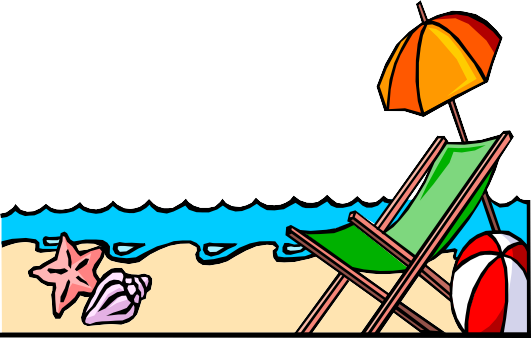 Sevdiğiniz kişi ve mutlu olduğunuz  ortamları düşünmek sizi rahatlatır ve  kaygınızı azaltır.
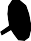 Elimden geleni yapacağım gibi olumlu mesajlarla  değiştirmek, olumlu düşünmek ve kendinize, sadece  olumlu mesajlar göndermek sizi motive eder, kaygını
azalmasına yardımcı olur.
Sınavlardan Önce;
Sınava hazırlanma çalışmalarınızı son geceye ve ya sabaha
bırakmayın.

Sınava elinizden geldiğince hazırlanmış olma duygusu, kendinizi  rahat hissetmenize ve kaygınızı azaltmanıza yardımcı olur

Sınavlardaki tutumunuz ve kendinize ilişkin olumlu bir düşünce  yapısı geliştirmeye çalışın.

Mükemmeliyetçi olmayın.

Beklentilerinizin gerçekçi ve hedeflerinizin ulaşılabilir olmasına  dikkat edin.
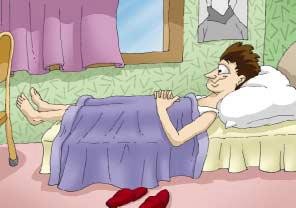 Sınavdan Sonra;
Sınavınız iyi veya kötü geçsin, sınavdan sonra  kendinizi ödüllendirin;
Kendinize sevdiğiniz bir şeyler alın,  Hoşlandığınız bir şeyler yapın.
Ancak sonrasında sınavda başarısız olduğunuz  konuları tespit edip eksikleriniz ve yanlışlarınız  üzerinde durun, bir sonraki sınavda başarılı olmak  için neler yapmanız gerektiğini planlayın ve bunları  uygulamaya çalışın.
LGS ÖNCESİ NELER YAPMALIYIZ?
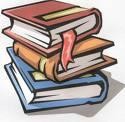 Sınavlarından en az 2-3 gün önce ders çalışma  bırakılmalıdır. Yeni öğrenme yapılmamalıdır.

Sınavlardan önce sakatlanmayla sonuçlanabilecek  aktivitelerden ; özellikle futbol, basketbol... vs. maçlarından  uzak durunuz
Sizi sinirlendirecek, moralinizi bozacak olaylardan ve  ortamlardan uzak durunuz
LGS ÖNCESİ NELER YAPMALIYIZ?
Son hafta sevdiğiniz, sizi neşelendiren, insanlarla beraber vakit
geçirmeye gayret gösteriniz

Sınava bakışınızı tekrar gözden geçiriniz ve kim ne derse desin bu
sınavın “bir ölüm kalım savaşı” olmadığını unutmayınız

Çalışma alışkanlıklarınızı ve sınava ilişkin tutumlarınızı gözden  geçirerek yeni bir zihinsel yapılanma yaratmaya çalışın.

Zamanı iyi kullanmayı öğrenin.

Kendinizi rahat hissederseniz sınavlarda panik yaşamazsınız
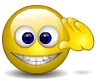 DİKKAT OYUNU
Sınavda da kaygının sesi zaman zaman sizi rahatsız
edebilecektir. Size;
Bir soruyu yapamadığınızda "bu soruyu bile yapamadın,
bundan sonrakiler daha zor sorular, onları nasıl  yapacaksın?
Herkes bir bölümü bitirdi, sen hâlâ bitiremedin.
Zaman daralıyor, acele etmelisin.
Sorular hiç beklemediğin gibi, işin çok zor.
Sınav bitse de kurtulsan.
Bu gidişle biraz zor kazanacaksın vb. telkinlerde
bulunacaktır.
Sınavda sizden istenen sadece ve sadece soruları doğru  okuyup, algılayıp anlamak ve soru ile ilgili doğru akıl  yürütmektir, sınavın sonucu ile ilgili değil. Kaygıyı  yakından tanımak onunla mücadele etmenin temel  koşuludur.

Anlatılan örneklerden de görüldüğü gibi kaygı, dikkat ve  konsantrasyonu olumsuz yönde etkileyen, performansı  düşüren, sınav motivasyonunu olumsuz yönde etkileyen  düşünceler silsilesidir.
“Eğer fırtına çıkınca yolcular gemiyi terk etmiş olsalardı  kimse okyanusu geçemezdi”